DEPARTAMENTO DE CIENCIAS DE LA ENERGIA Y MECÁNICA

 CARRERA DE INGENIERÍA MECÁNICA
 
 
 
“Modelado, simulación numérica y optimización de un intercambiador de calor aire-agua de flujo cruzado con nanofluidos”

AUTOR: 

Alexis Salim Vargas Vera
  
TUTOR: Dr. Luis Miguel Carrión Matamoros

SANGOLQUÍ - 2022
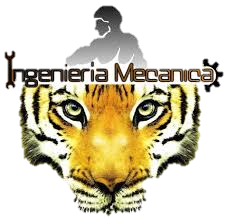 GENERALIDADES
MARCO TEÓRICO
SIMULACIÓN NUMÉRICA
ANÁLISIS DE RESULTADOS
5.  CONCLUSIONES Y RECOMENDACIONES
RESUMEN
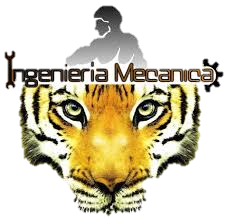 GENERALIDADES
INTRODUCCIÓN
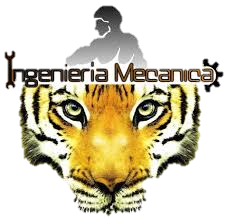 INTERCAMBIADOR DE CALOR: Equipo de transferencia de energía entre dos fluidos.
¿ Que  se conoce ?
¿ Que se plantea hacer ?
Equipos comerciales
Varias aplicaciones industriales
Bajo costo de mantenimiento
Baja eficiencia térmica
Dimensiones robustas
Combinar nanopartículas con el líquido base
Optimizar el intercambiador de calor
Incrementar la eficiencia térmica
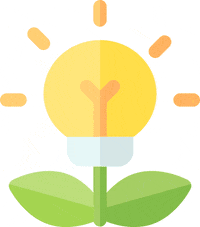 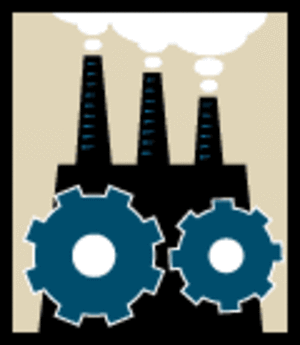 GENERALIDADES
DEFINICIÓN DEL PROBLEMA
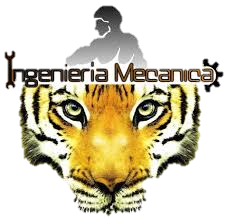 Bajas eficiencias de los dispositivos térmicos
Ciclos de trabajo continuo durante el año
Características intrínsecas de diseño
Dimensiones robustas del equipo
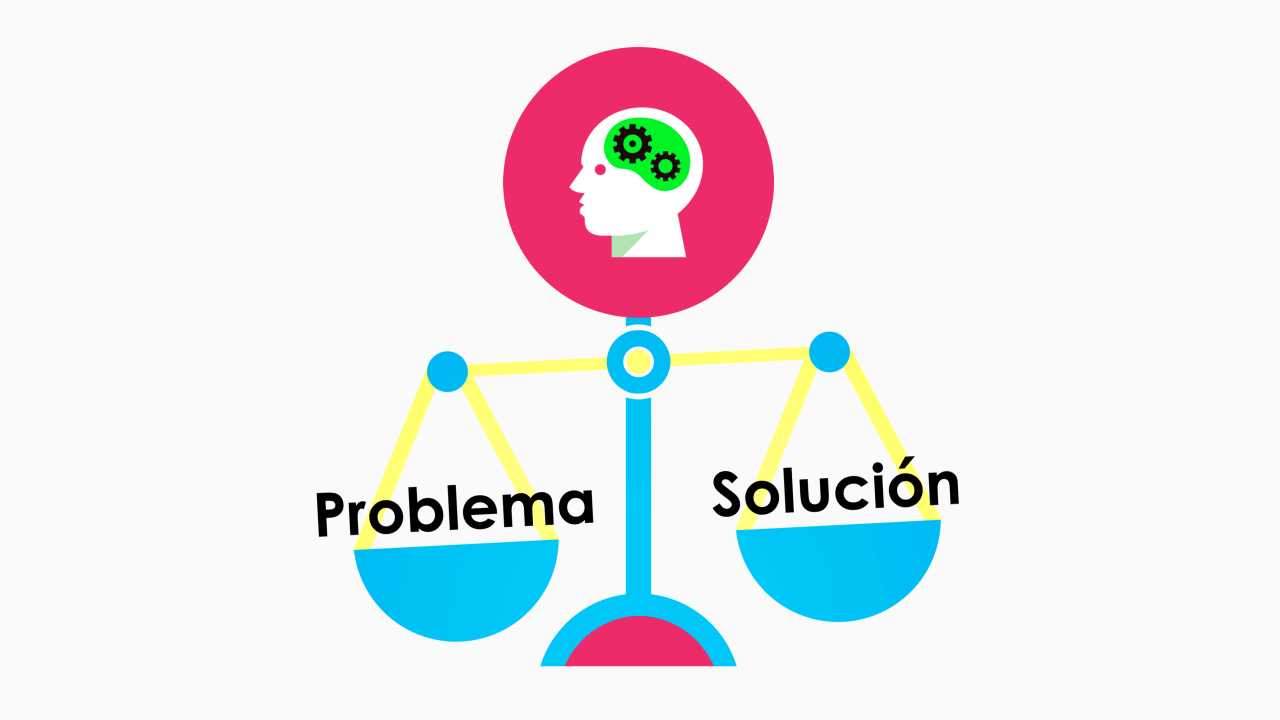 Gastos de trabajo elevados
Costos de optimización encarecidos .
GENERALIDADES
OBJETIVOS
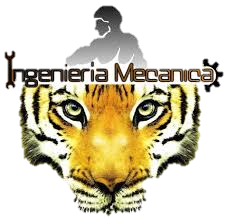 OBJETIVO GENERAL
Modelar, simular numéricamente y optimizar un intercambiador de calor aire-agua de flujo cruzado con nanofluidos.
OBJETIVOS ESPECÍFICOS
Desarrollar el modelo matemático del comportamiento térmico y fluido dinámico de un intercambiador de calor aire-agua
Simular en CFD el funcionamiento de un intercambiador de calor agua aire con flujo cruzado utilizando ANSYS Workbench y SolidWorks como software de apoyo.
Determinar las propiedades termofísicas de los fluidos de trabajo, rendimiento térmico y efectos producidos en el intercambiador de calor agua-aire de flujo cruzado con nanopartículas mediante CFD utilizando ANSYS Workbench como software de apoyo
Comparar los resultados numéricos con experimentos que se encuentran en la literatura
GENERALIDADES
MECANISMOS DE TRANSFERENCIA DE CALOR
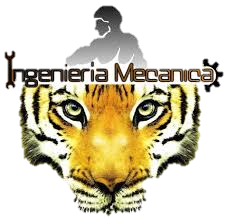 Estado estable
Estado transitorio
Interna
Natural
Externa
Natural
MARCO TEÓRICO
ESTADO ESTABLE
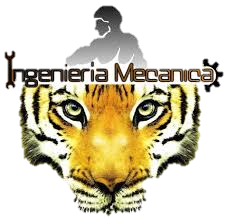 Ley de Fourier
Estado estable, estacionario bidimensional
Ley de enfriamiento de Newton
MARCO TEÓRICO
ESTADO TRANSITORIO
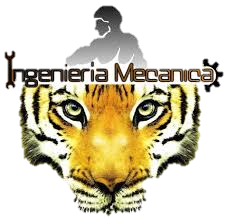 Inverso del recíproco de tiempo
MARCO TEÓRICO
ECUACIONES GLOBALES DE TRANSFERENCIA DE CALOR
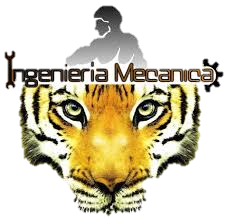 Ecuación de la continuidad o conservación de masa para un flujo bidimensional estacionario
Ecuación de la conservación de la energía para un flujo bidimensional estacionario
Ecuación de Navier Stokes
MARCO TEÓRICO
NÚMEROS ADIMENSIONALES DE TRANSFERENCIA DE CALOR
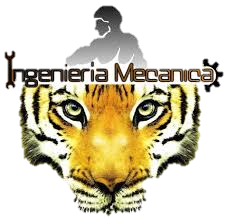 Número de Reynolds turbulento
Número de Biot
Número de Nusselt superficial
Número de Prandtl efectivo
Número de Graetz
MARCO TEÓRICO
CORRELACIONES TEÓRICAS DE TRANSFERENCIA DE CALOR
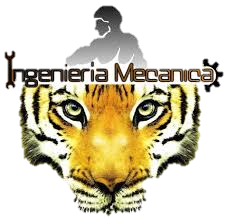 Convección externa forzada alrededor de paredes cilíndricas
Zukauskas y Jakob
Churchill y Bernstein
MARCO TEÓRICO
CORRELACIONES TEÓRICAS DE TRANSFERENCIA DE CALOR
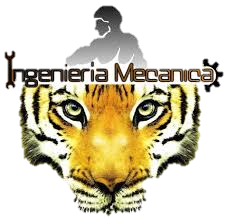 Convección interna forzada sobre un banco de tubos
Zukauskas
Alineados
Escalonados
MARCO TEÓRICO
COEFICIENTE GLOBAL DE TRANSFERENCIA DE CALOR
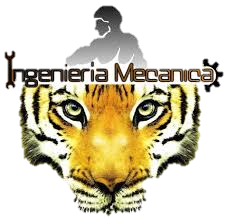 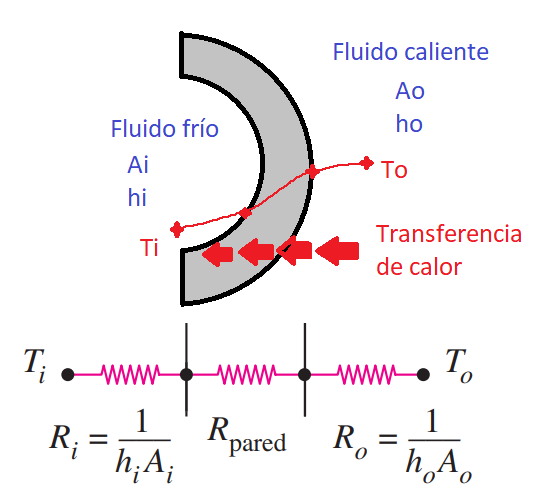 MARCO TEÓRICO
MÉTODO DE LA EFECTIVIDAD NTU
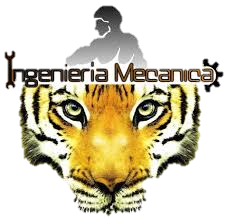 Número de unidades de transferencia NTU
Eficiencia térmica
- Relación para ambos flujos no mezclados
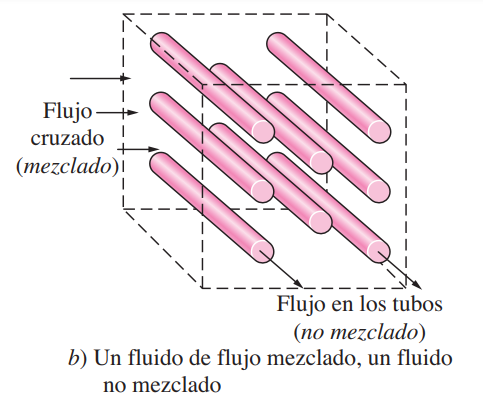 - Relación para Cmax como flujo mezclado
- Relación para Cmin como flujo mezclado
MARCO TEÓRICO
MODELO VISCOSO k-Épsilon RNG
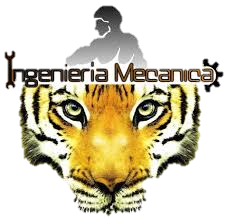 Energía cinética turbulenta k
Tasa de disipación de la energía cinética turbulenta 
MARCO TEÓRICO
CORRELACIONES PARA CARACTERIZAR NANOFLUIDOS
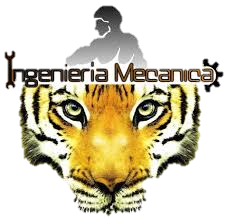 Densidad equivalente
Capacidad calorífica equivalente
Viscosidad dinámica equivalente
Conductividad térmica equivalente
MARCO TEÓRICO
DOMINIO DEL FLUIDO
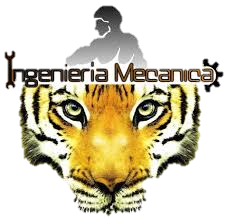 Dimensiones axisimétricas
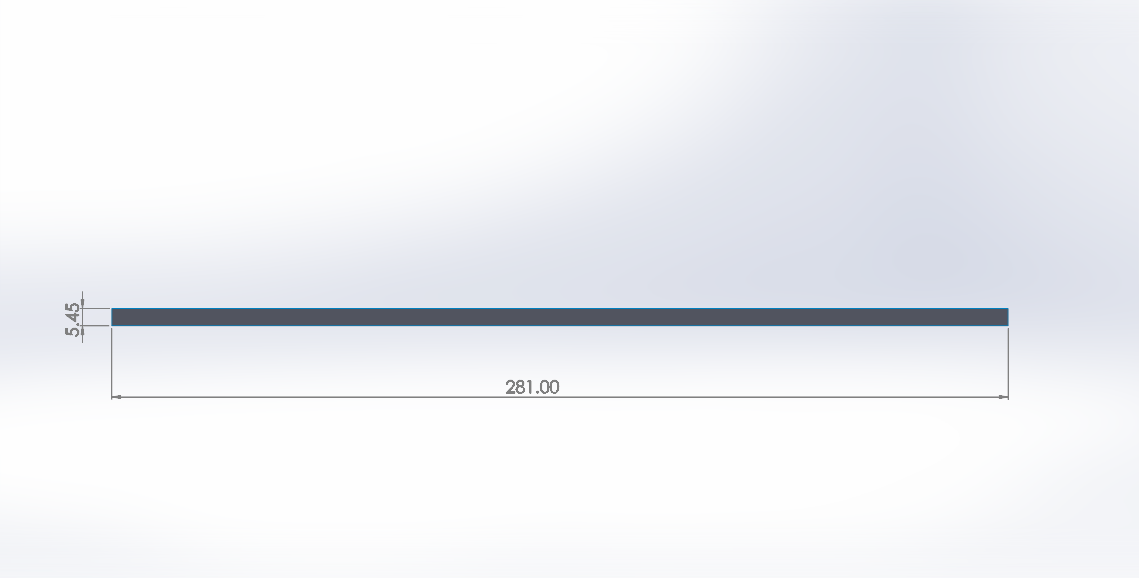 Intercambiador de calor
Condiciones de borde
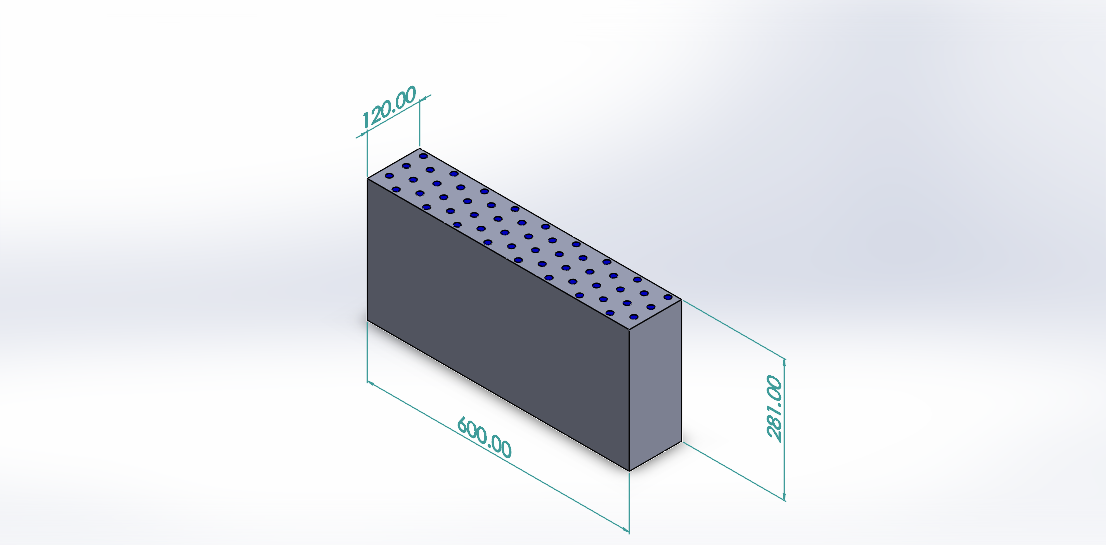 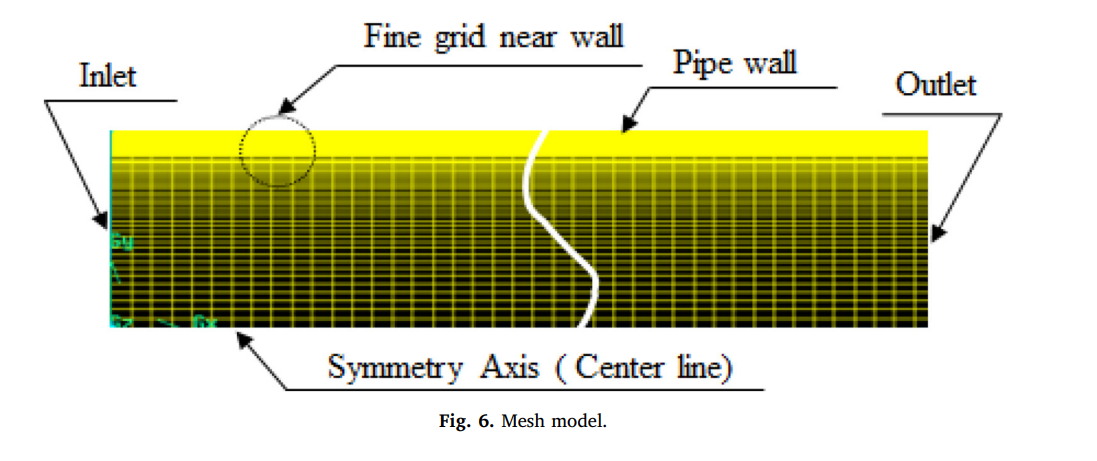 Mallado 2D
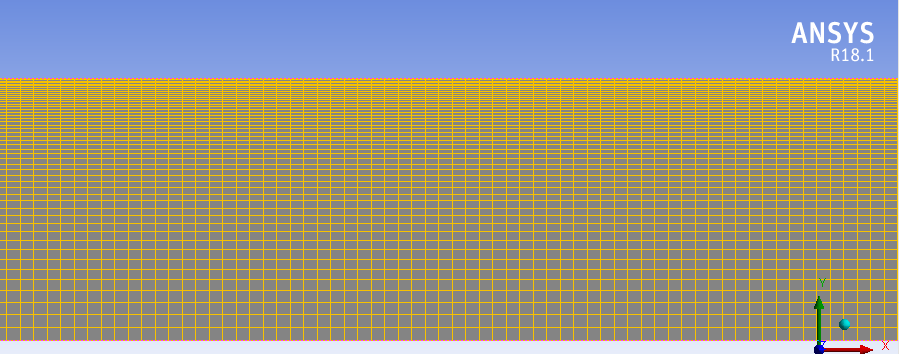 SIMULACIÓN NUMÉRICA
PROPIEDADES DE LOS MATERIALES
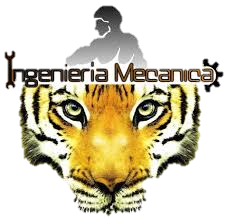 SIMULACIÓN NUMÉRICA
PROPIEDADES DE LOS NANOFLUIDOS
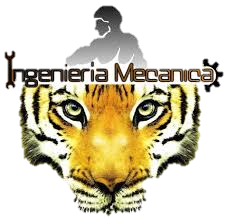 Concentración al 5%
Concentración al 10%
SIMULACIÓN NUMÉRICA
CONFIGURACIÓN INICIAL
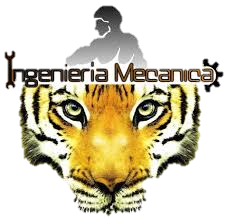 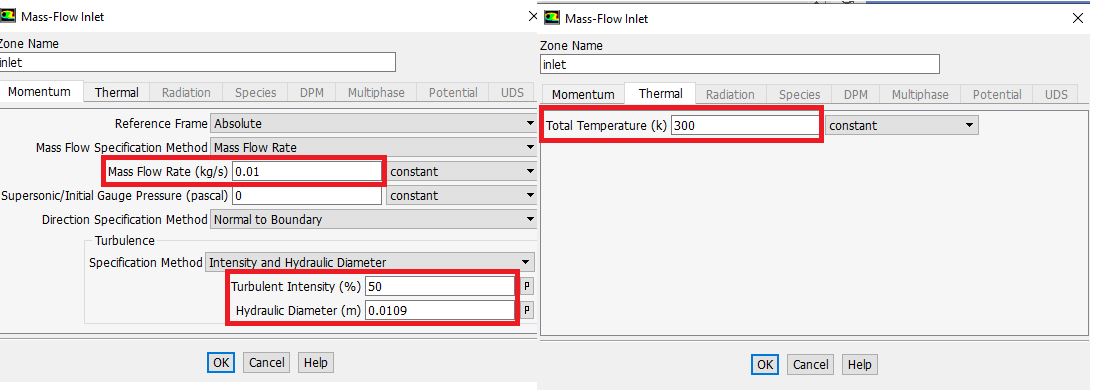 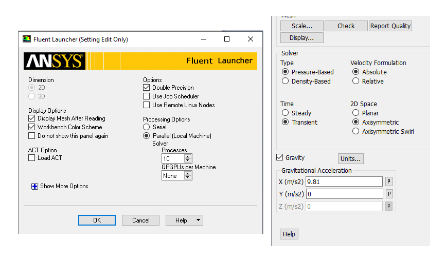 Simulación Axisimétrica
Gravedad
Flujos másicos
Intensidades de turbulencia
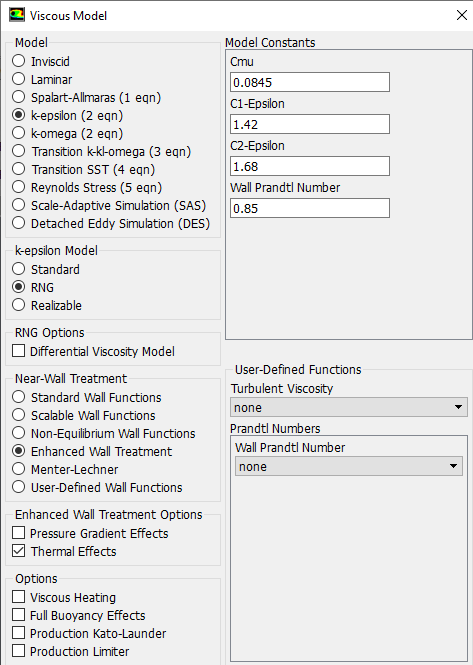 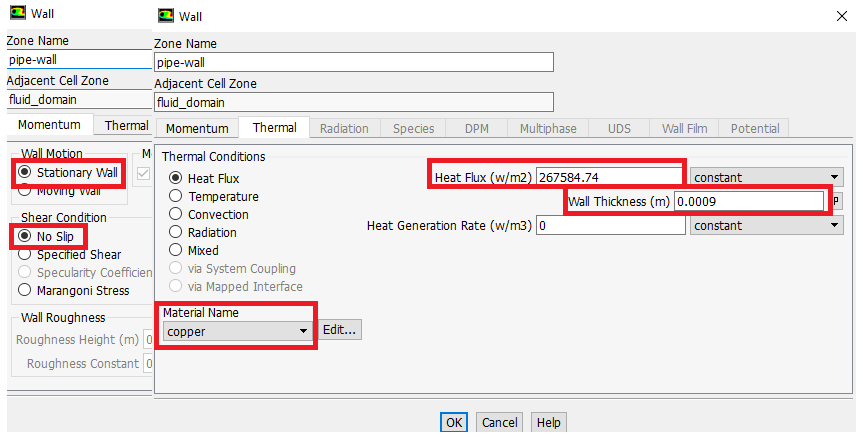 Modelo Viscoso RNG
Efectos térmicos
Tratamiento mejorado de pared
SIMULACIÓN NUMÉRICA
MÉTODOS DE SOLUCIÓN
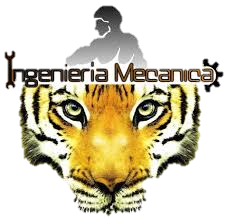 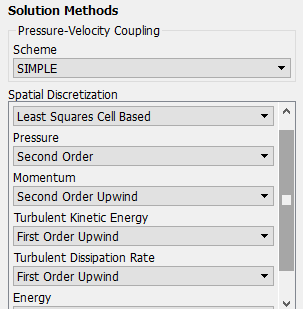 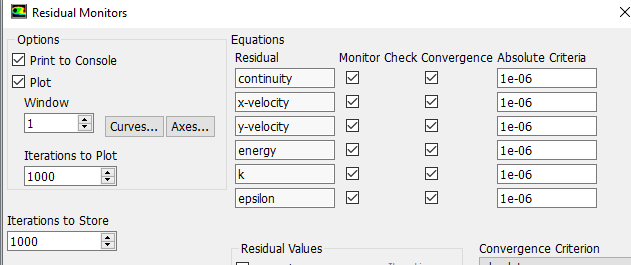 SIMULACIÓN NUMÉRICA
CRITERIO DE CONVERGENCIA
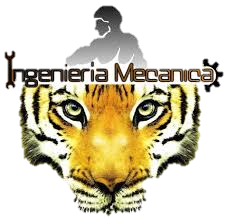 ANÁLISIS DE RESULTADOS
LÍQUIDO BASE A 0% DE TURBULENCIA
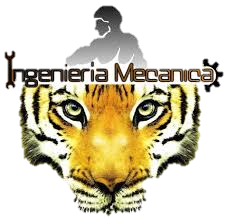 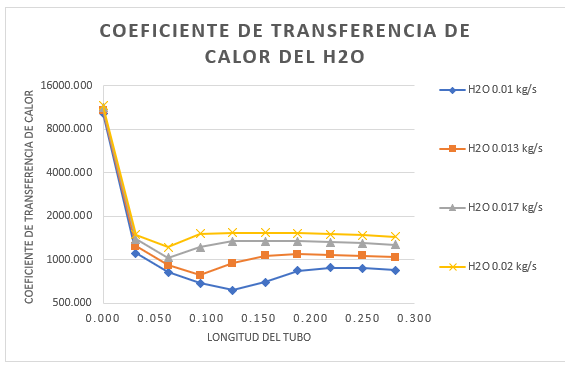 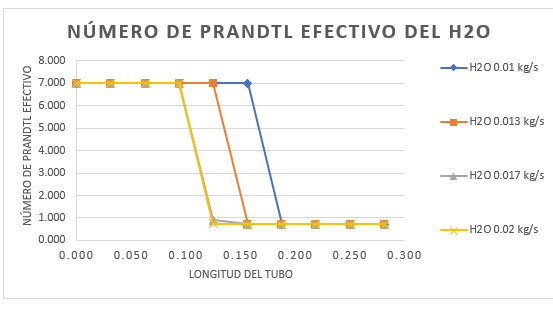 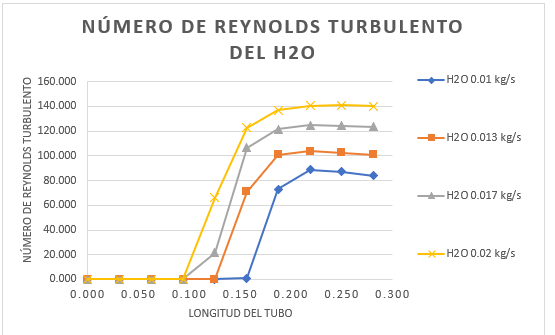 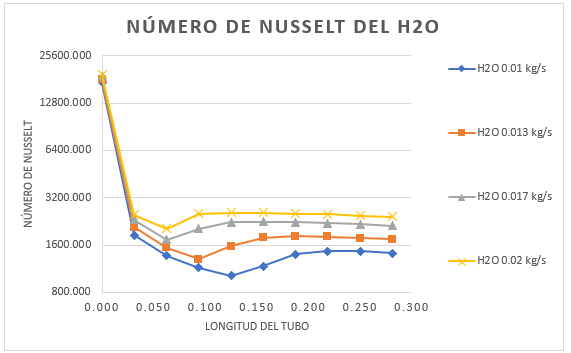 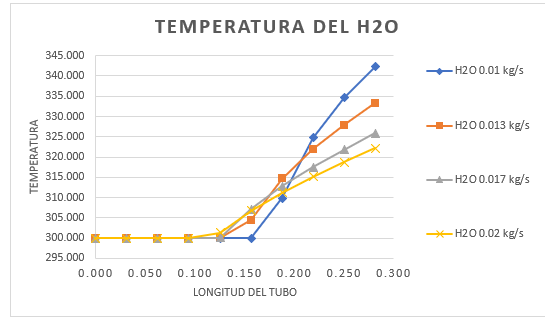 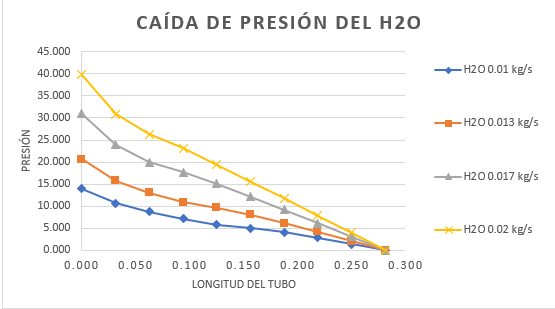 ANÁLISIS DE RESULTADOS
LÍQUIDO BASE A 50% DE TURBULENCIA
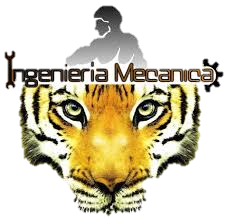 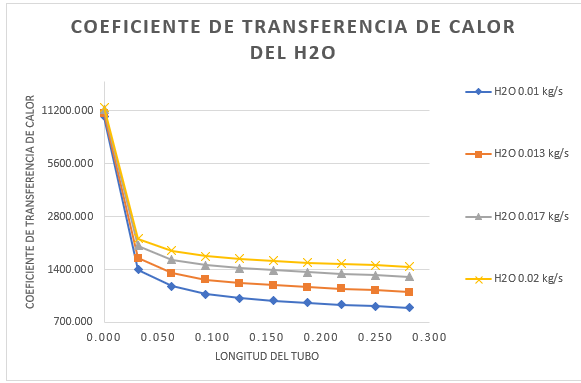 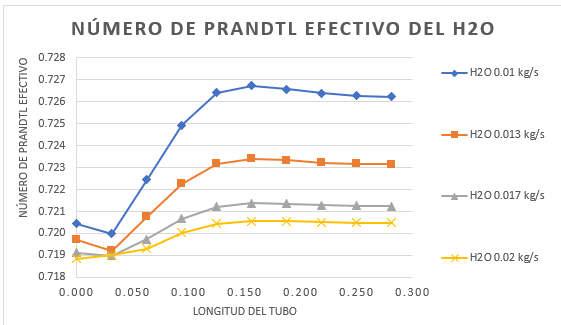 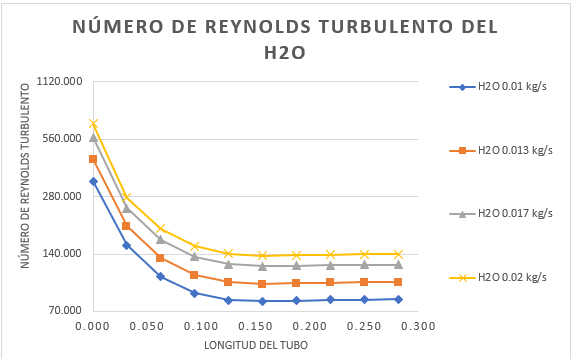 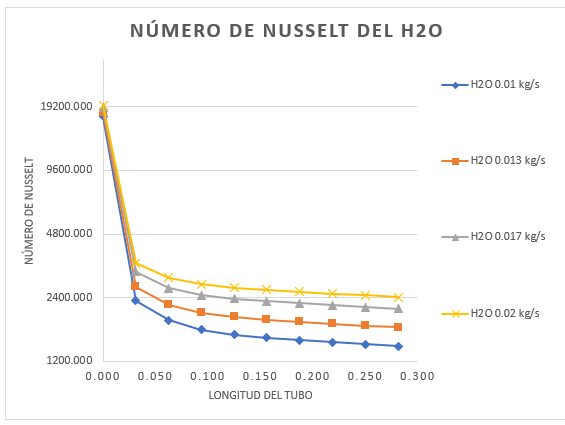 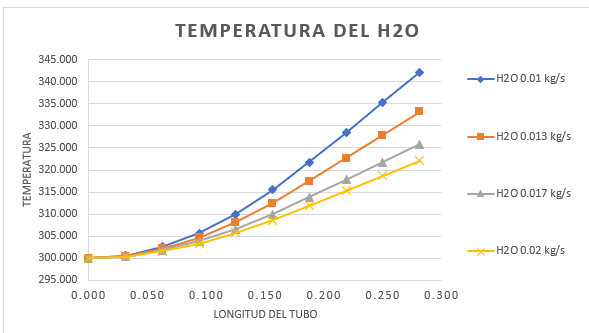 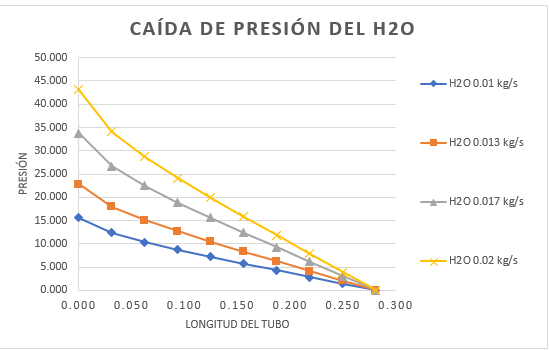 ANÁLISIS DE RESULTADOS
LÍQUIDO BASE A 100% DE TURBULENCIA
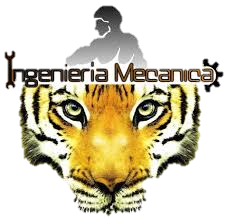 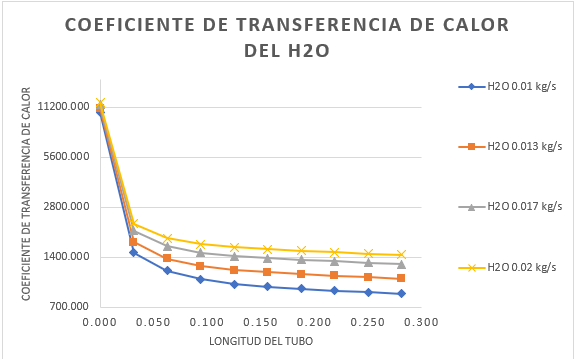 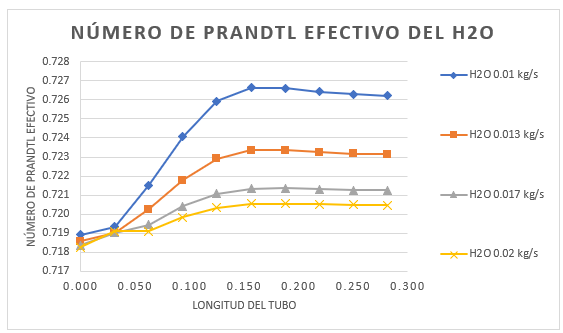 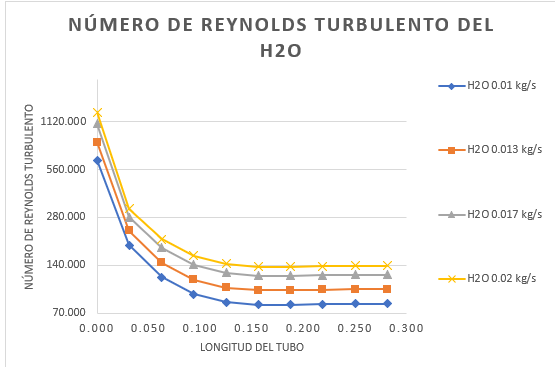 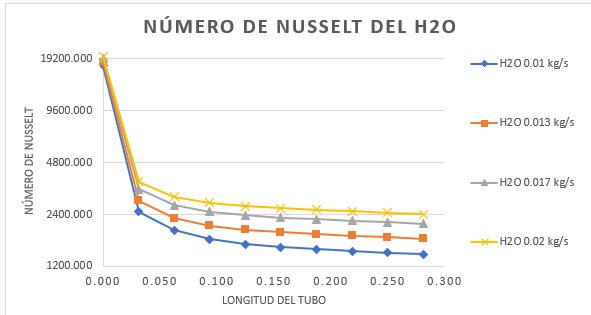 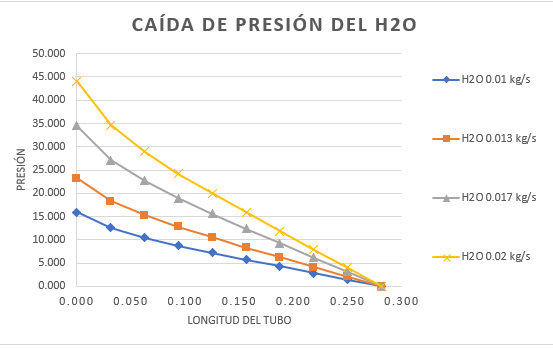 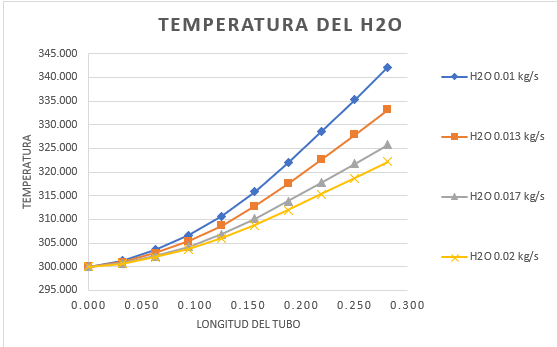 ANÁLISIS DE RESULTADOS
CONCENTRACIÓN 5%
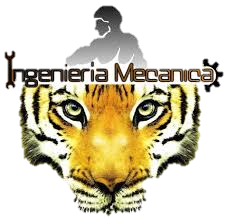 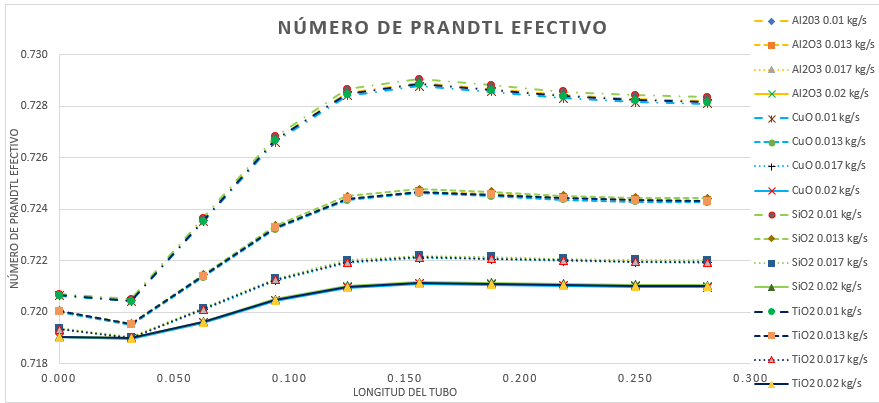 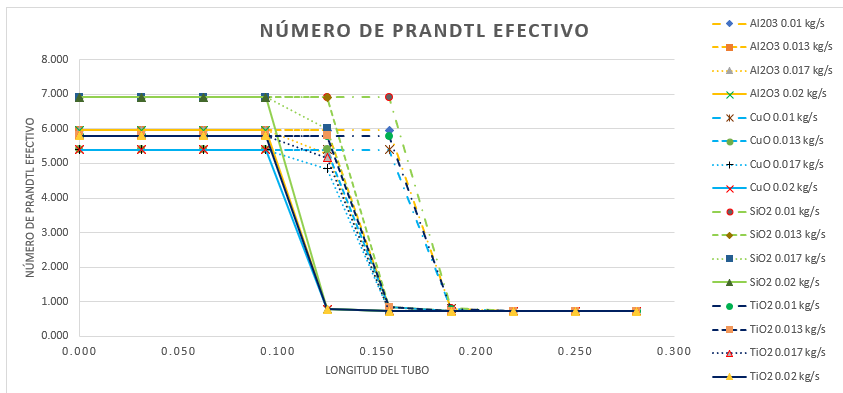 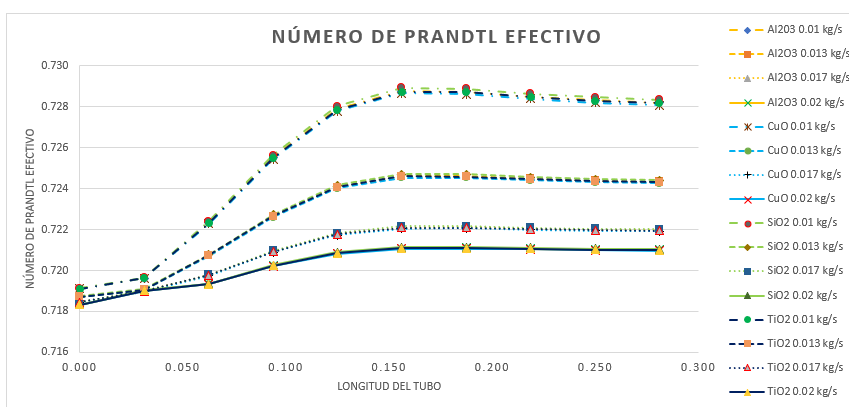 ANÁLISIS DE RESULTADOS
CONCENTRACIÓN 5%
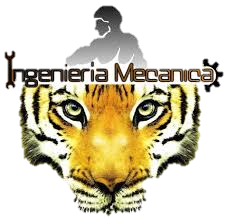 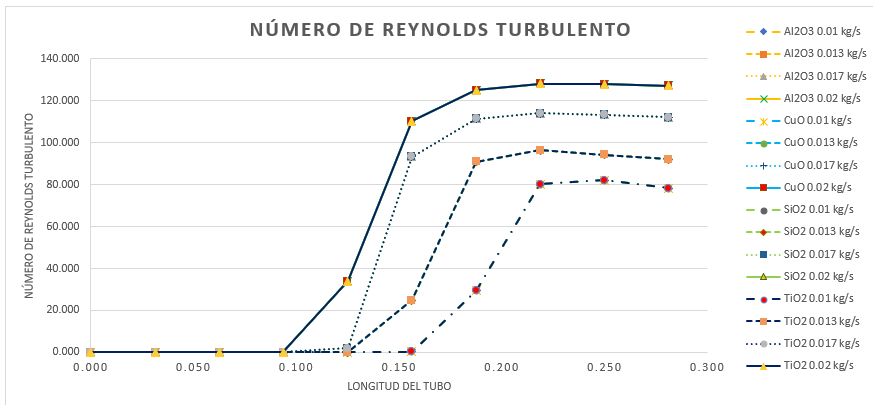 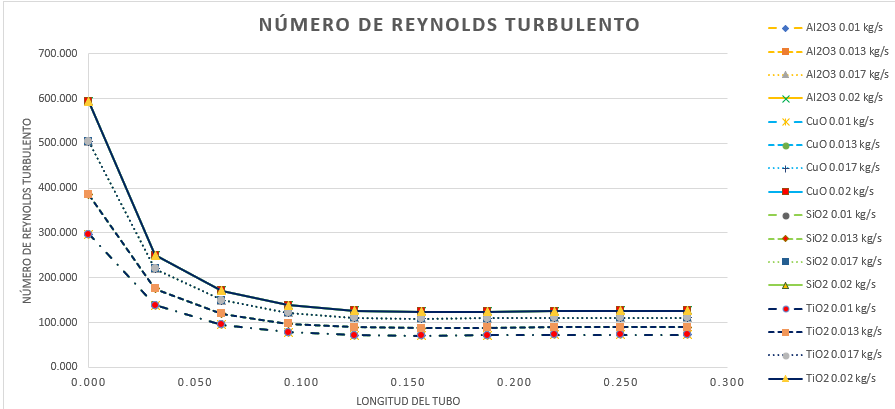 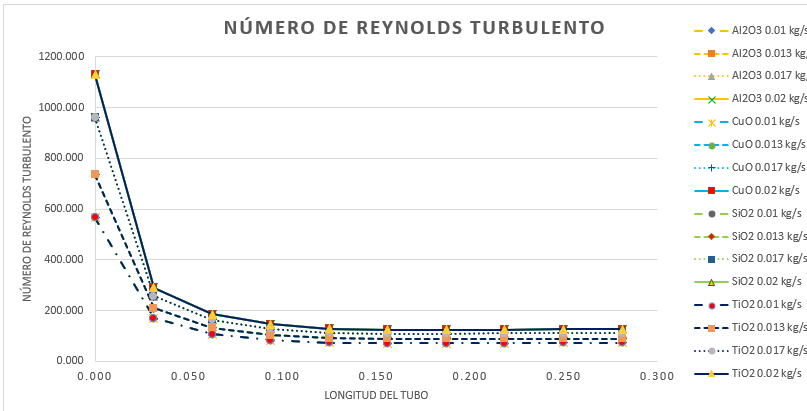 ANÁLISIS DE RESULTADOS
CONCENTRACIÓN 5%
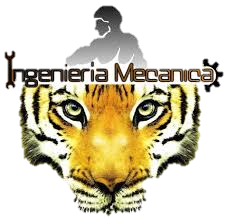 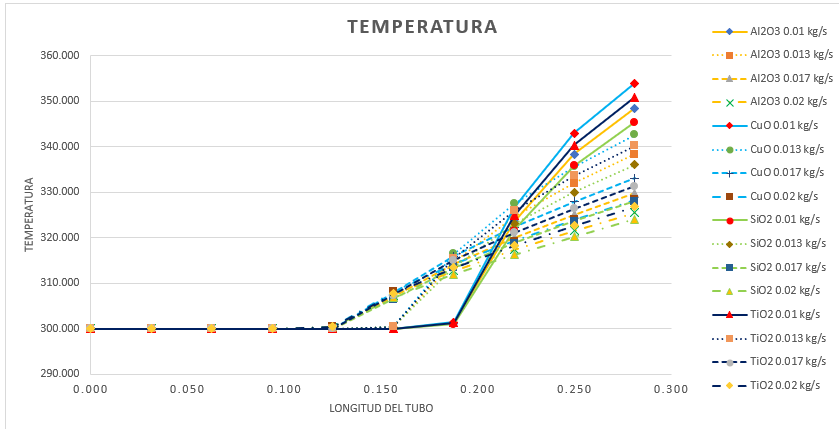 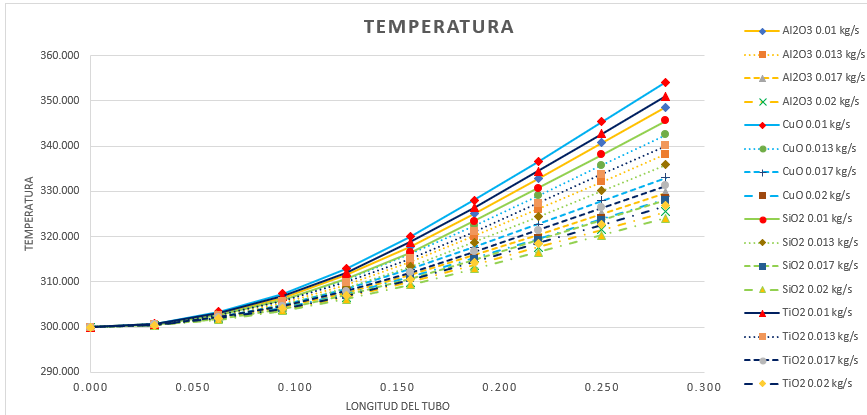 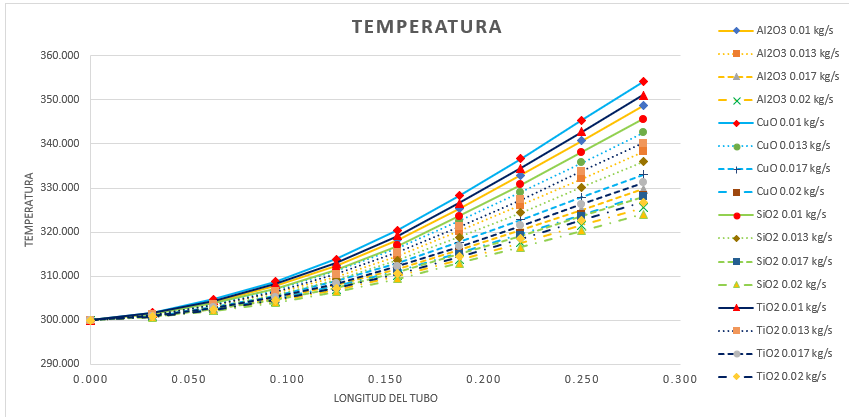 ANÁLISIS DE RESULTADOS
CONCENTRACIÓN 5%
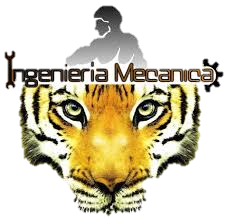 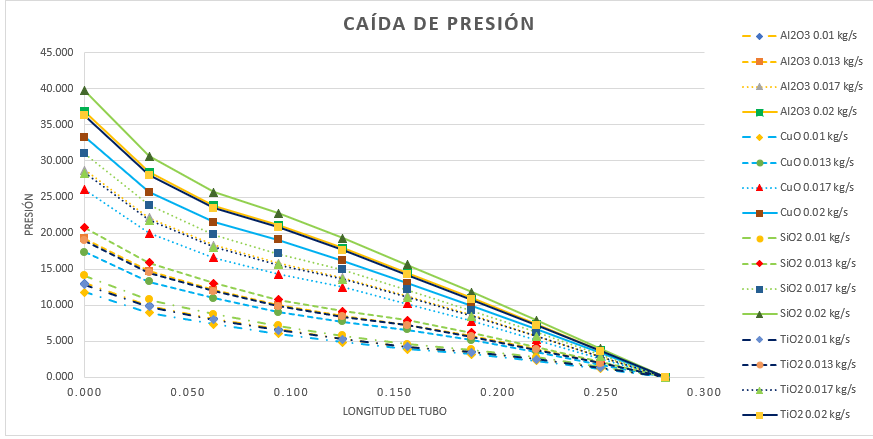 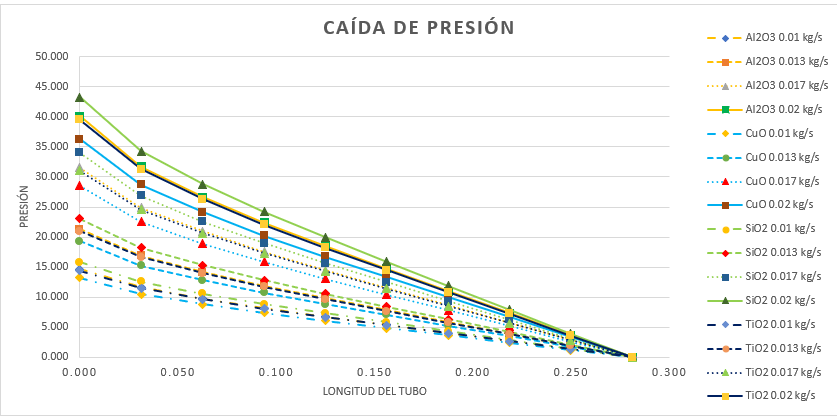 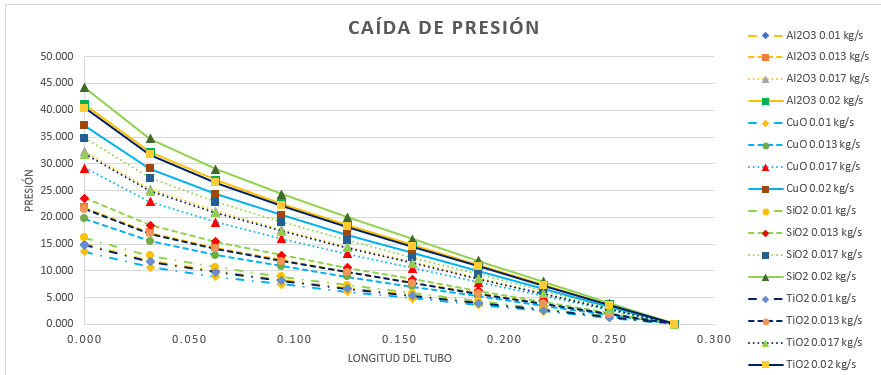 ANÁLISIS DE RESULTADOS
CONCENTRACIÓN 5%
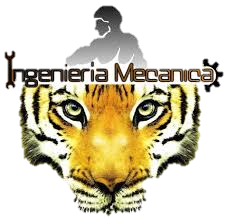 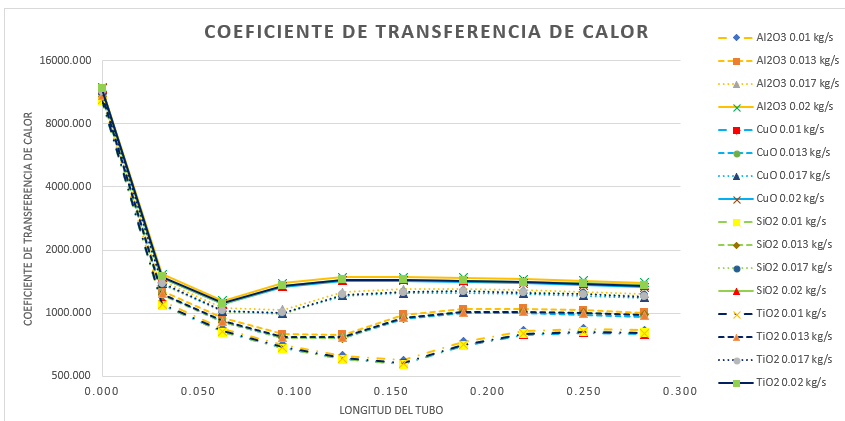 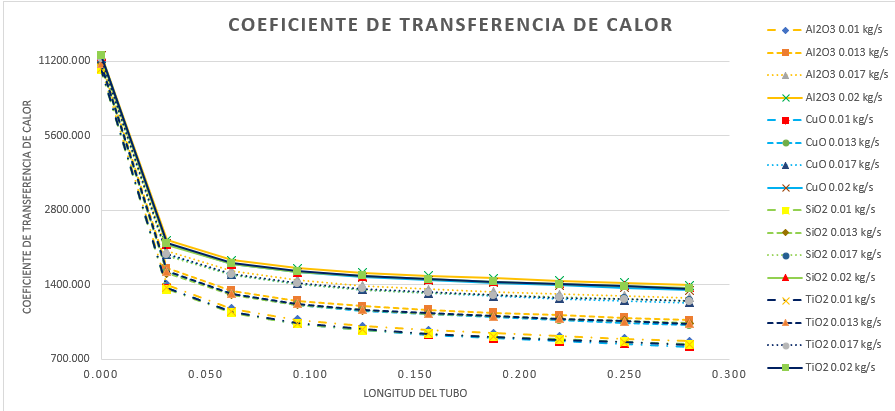 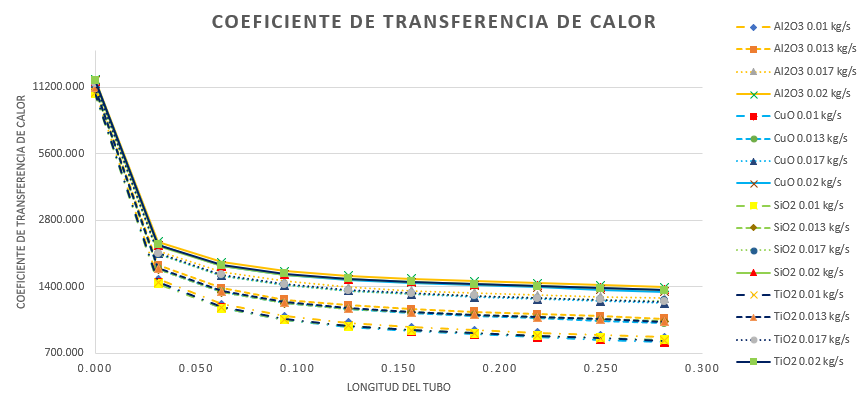 ANÁLISIS DE RESULTADOS
CONCENTRACIÓN 5%
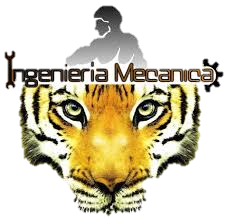 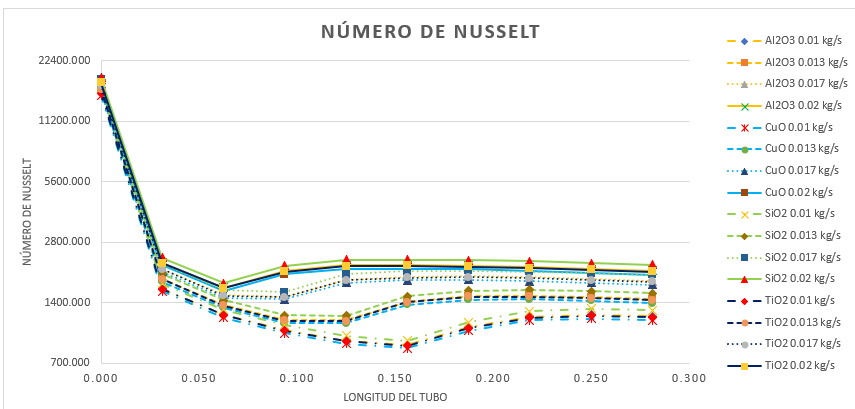 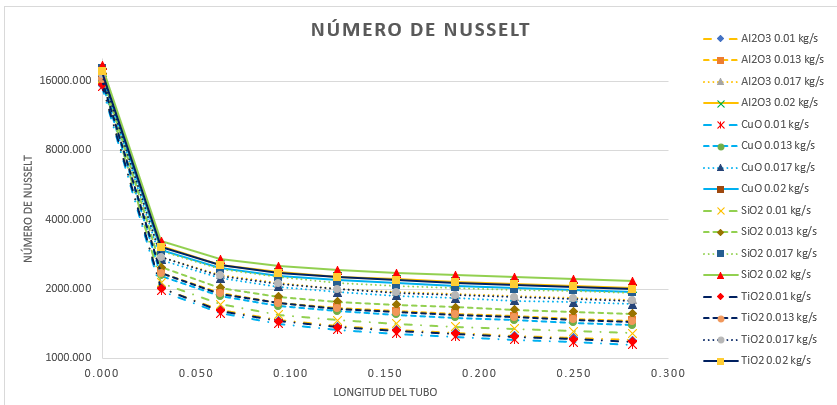 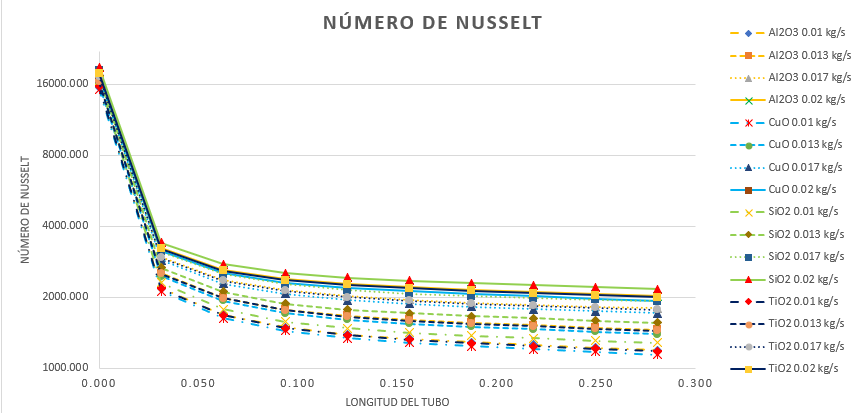 ANÁLISIS DE RESULTADOS
CONCENTRACIÓN 10%
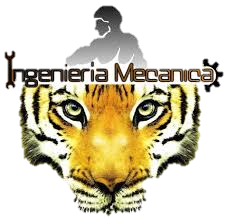 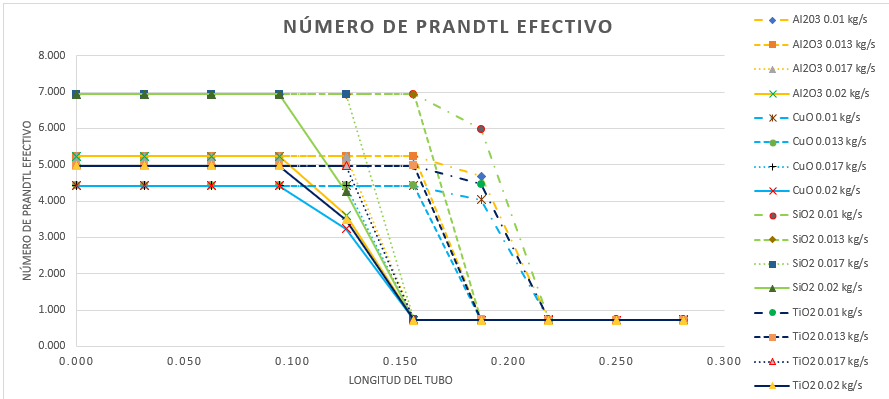 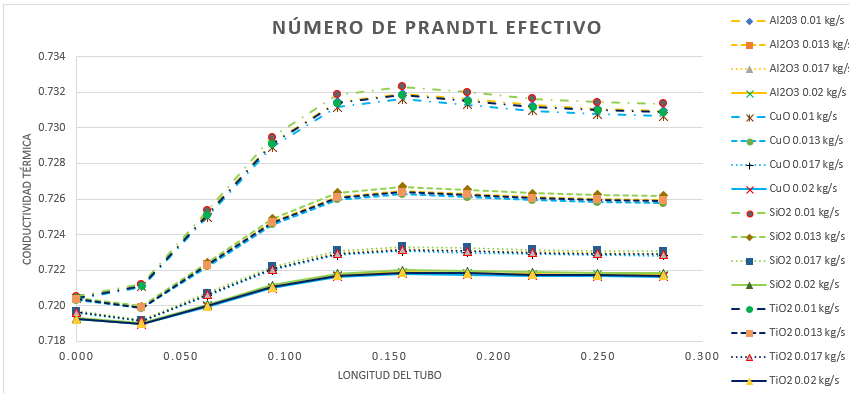 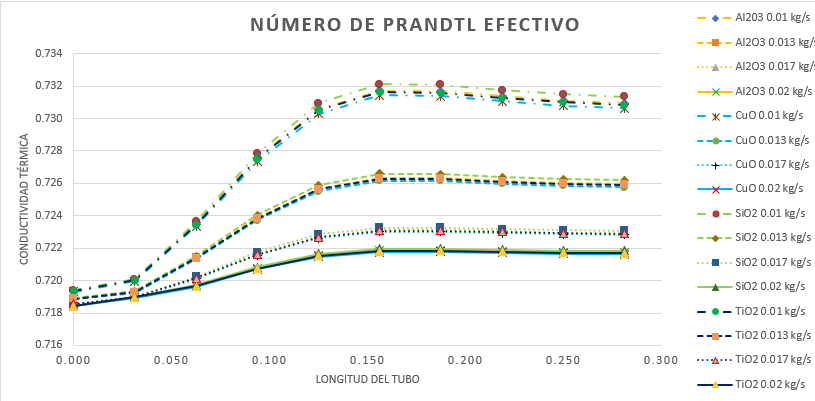 ANÁLISIS DE RESULTADOS
CONCENTRACIÓN 10%
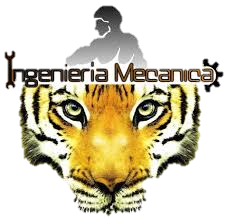 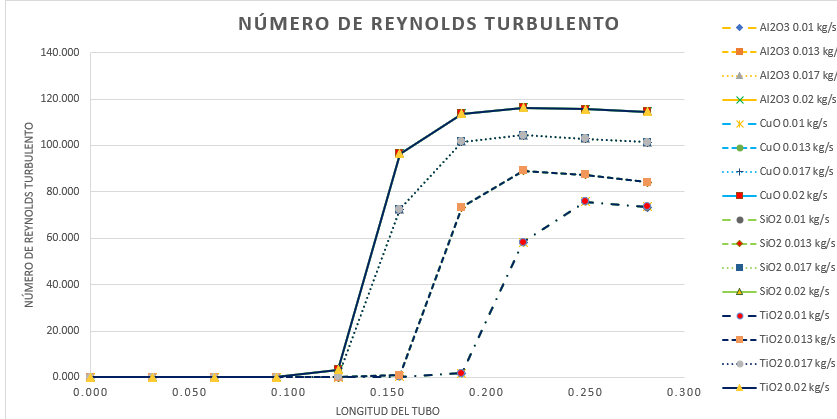 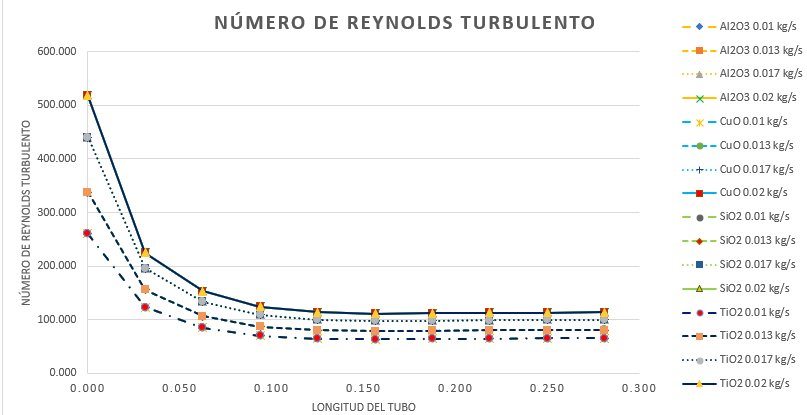 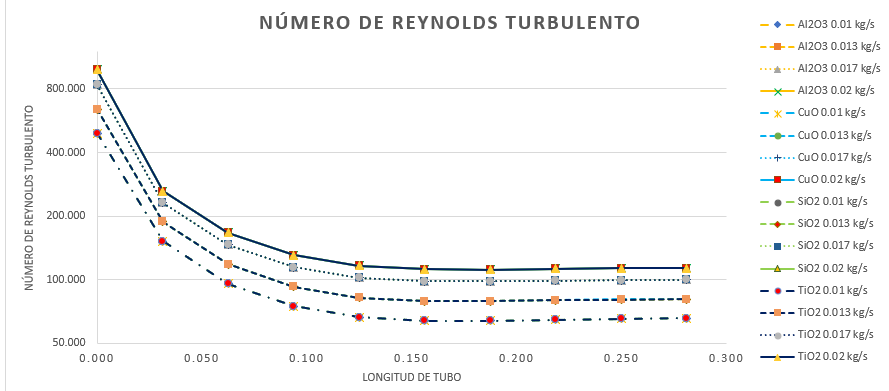 ANÁLISIS DE RESULTADOS
CONCENTRACIÓN 10%
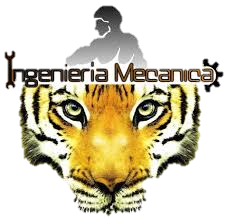 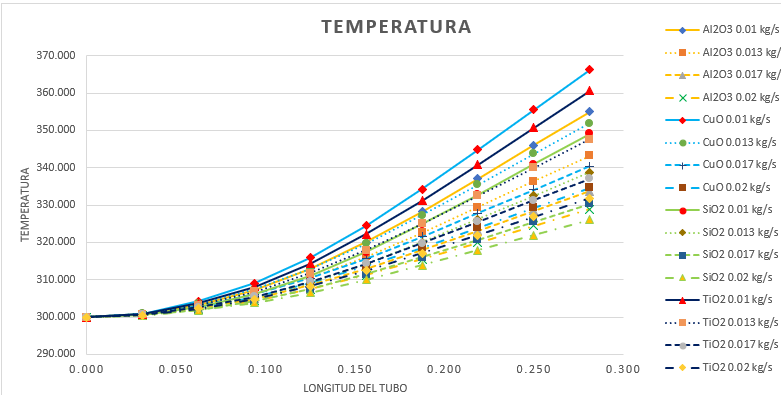 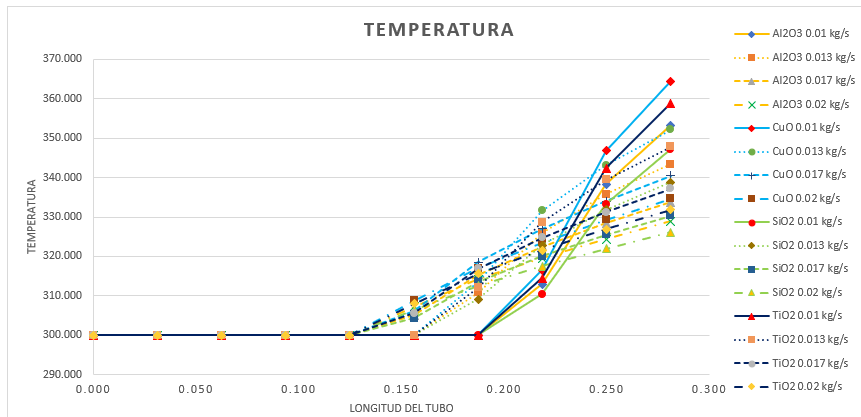 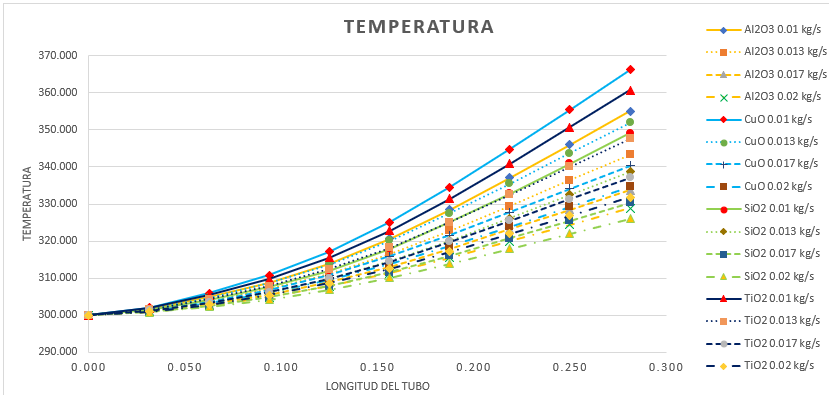 ANÁLISIS DE RESULTADOS
CONCENTRACIÓN 10%
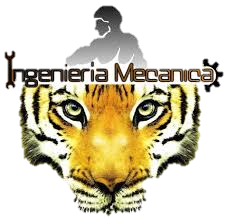 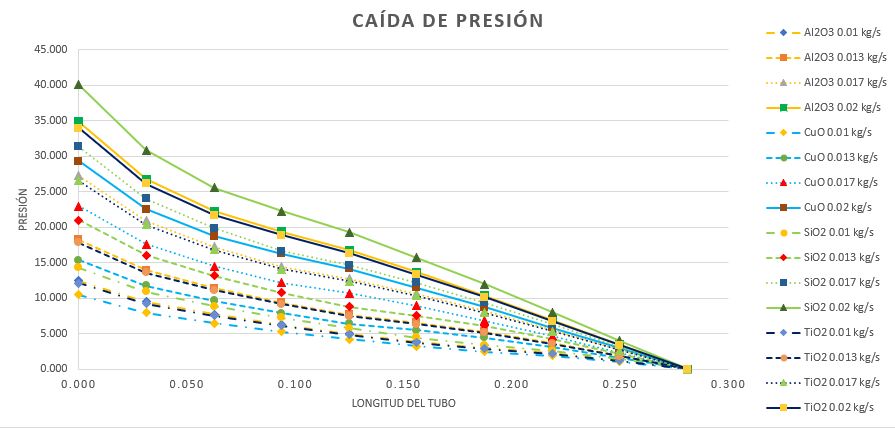 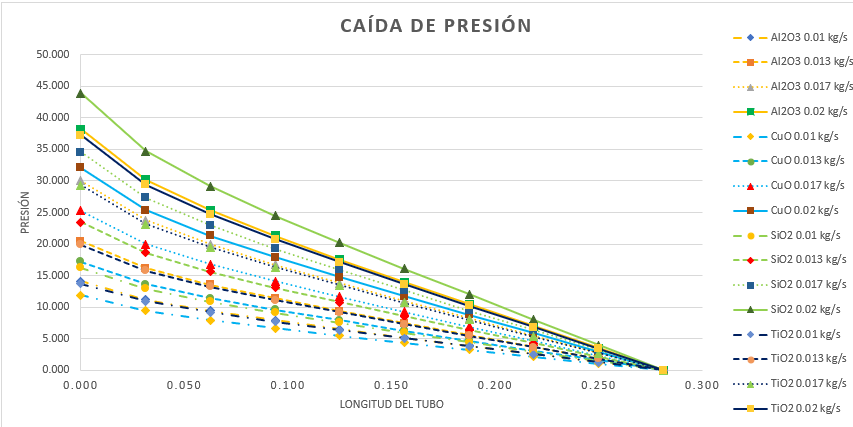 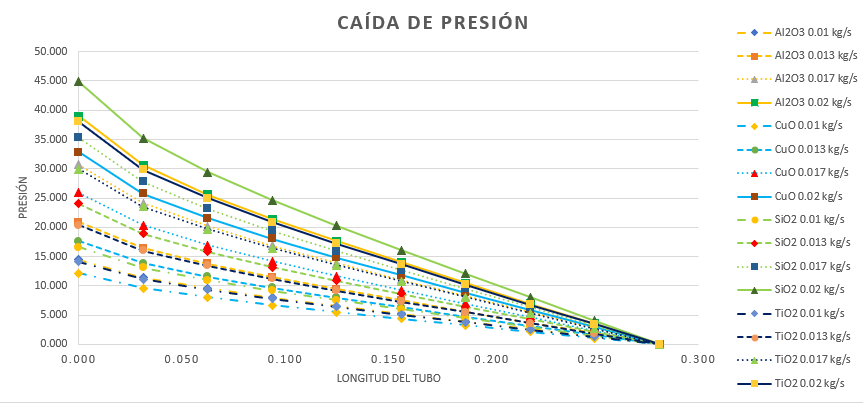 ANÁLISIS DE RESULTADOS
CONCENTRACIÓN 10%
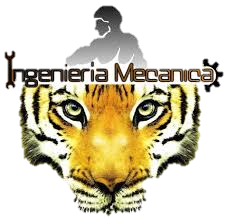 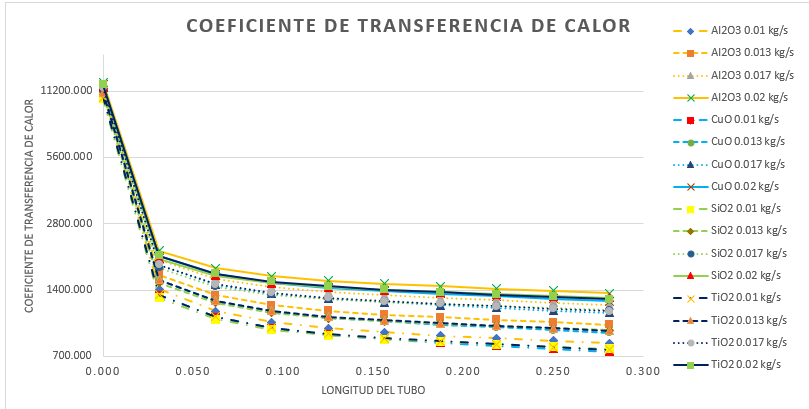 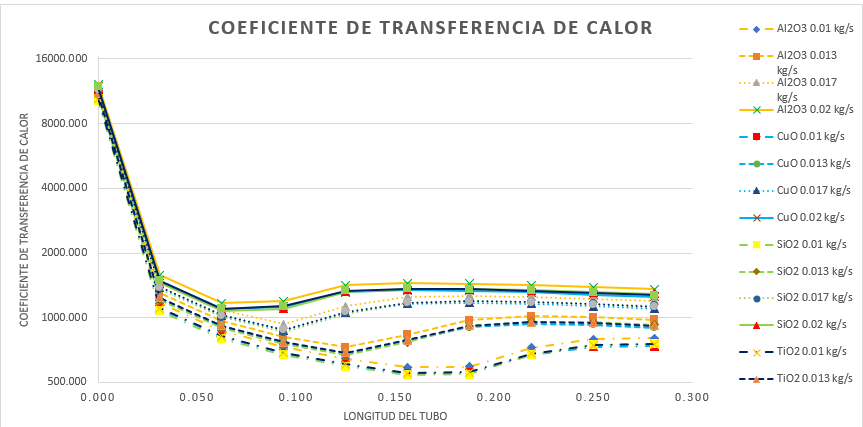 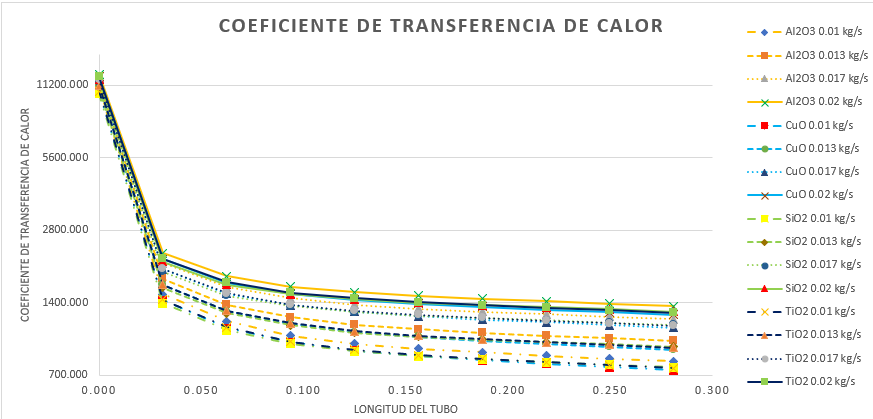 ANÁLISIS DE RESULTADOS
CONCENTRACIÓN 10%
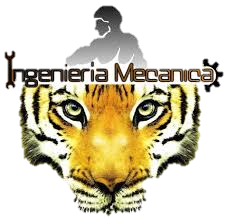 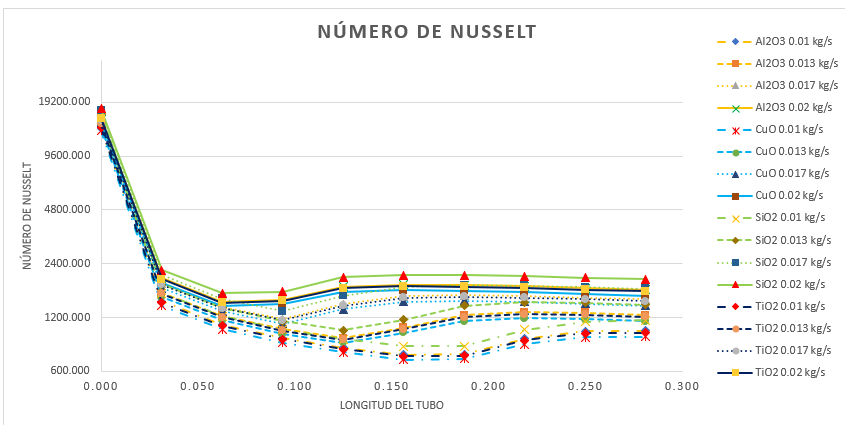 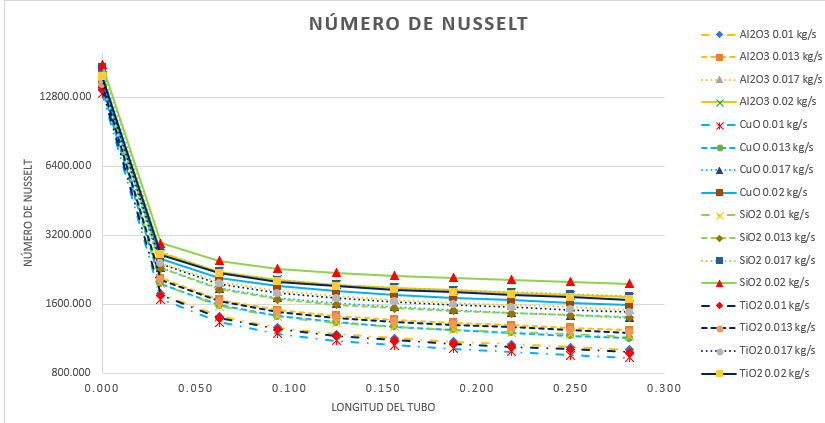 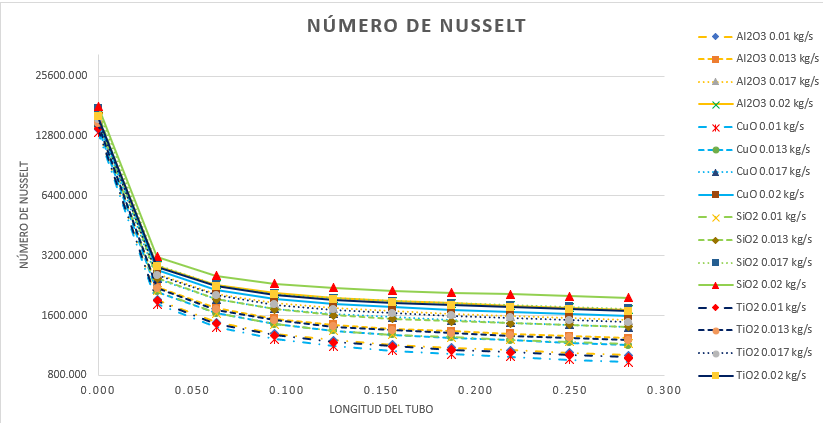 ANÁLISIS DE RESULTADOS
TEMPERATURAS DE SALIDA
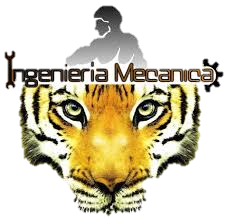 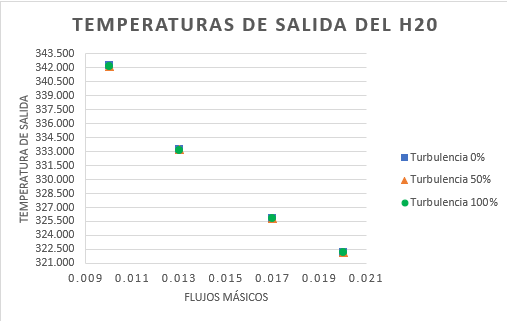 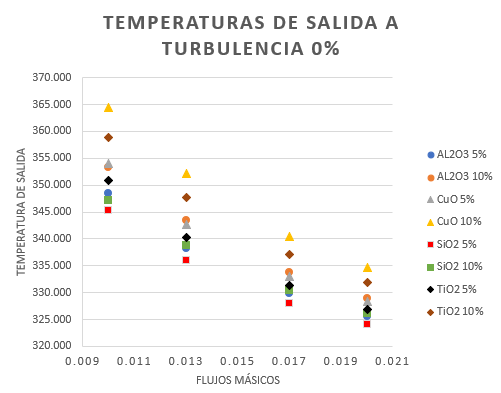 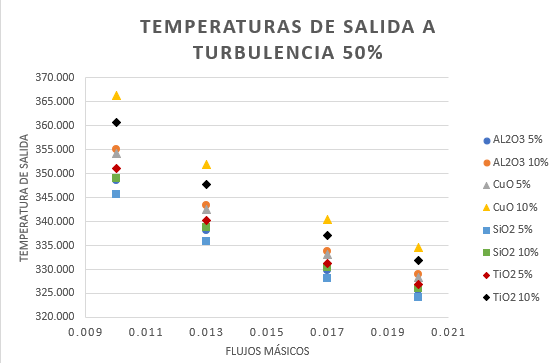 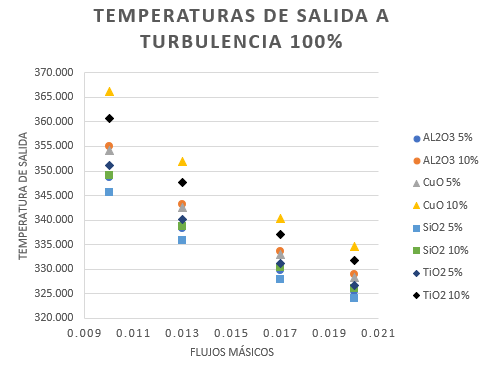 ANÁLISIS DE RESULTADOS
NTU
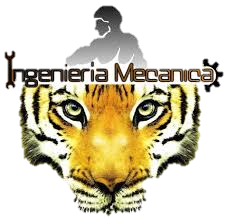 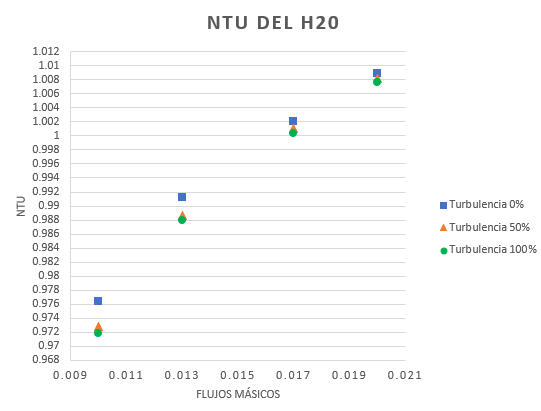 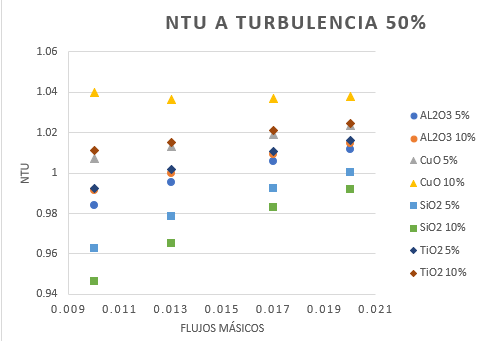 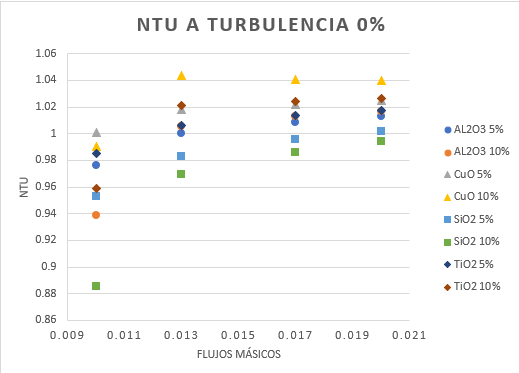 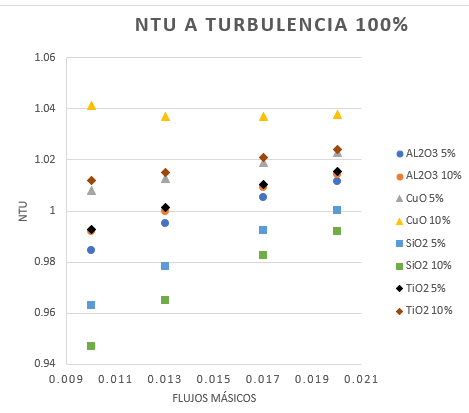 ANÁLISIS DE RESULTADOS
EFICIENCIAS
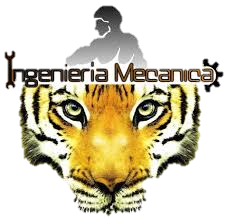 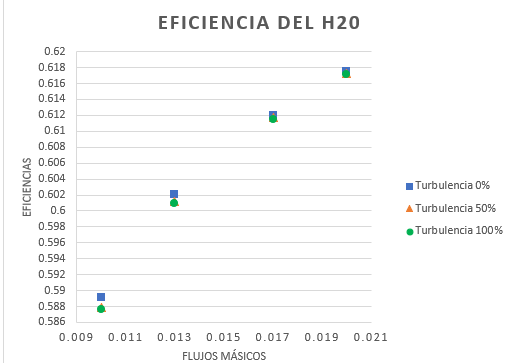 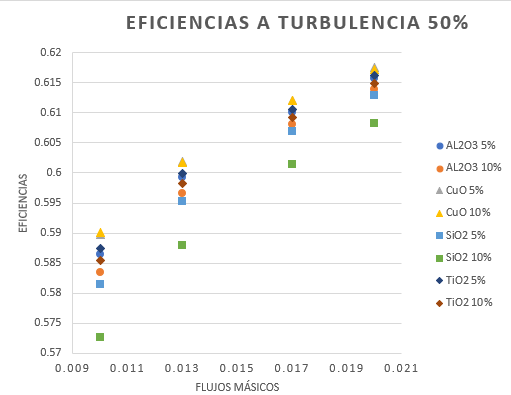 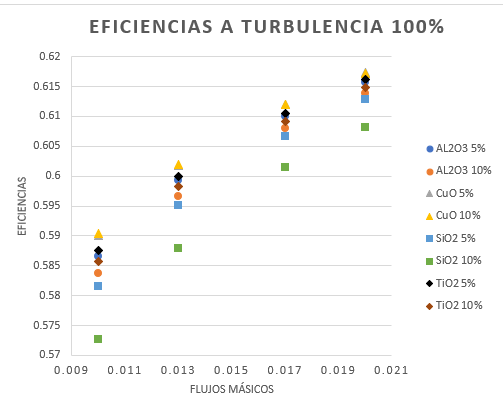 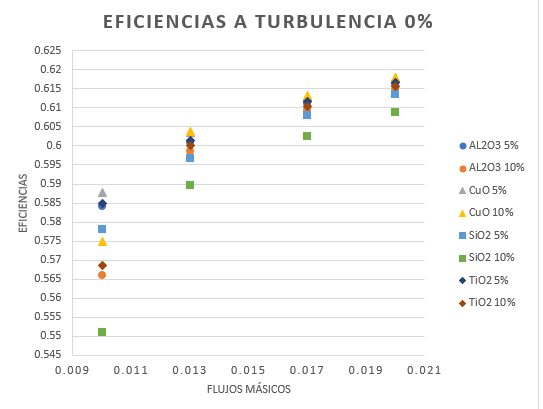 ANÁLISIS DE RESULTADOS
COEFICIENTE DE TRANSFERENCIA DE CALOR
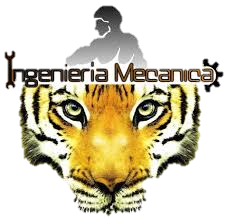 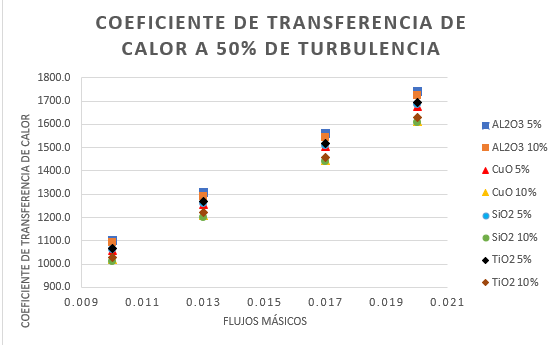 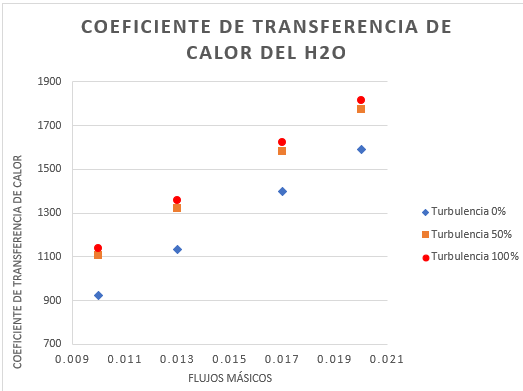 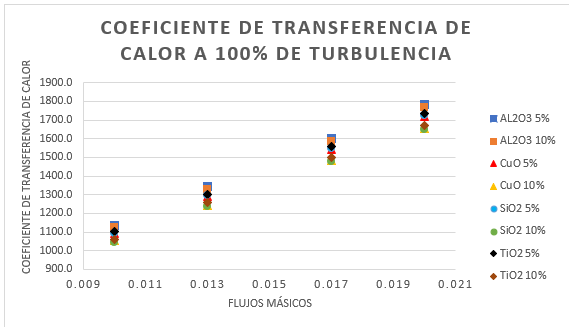 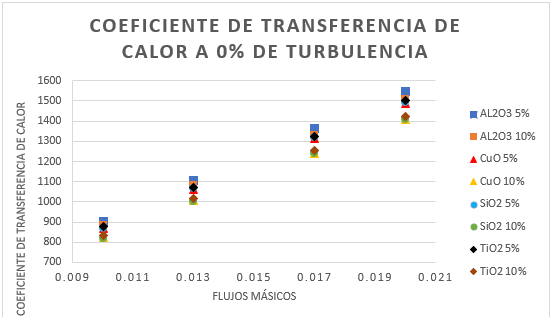 ANÁLISIS DE RESULTADOS
COMPORTAMIENTO DEL AIRE
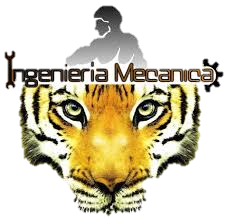 ANÁLISIS DE RESULTADOS
CONCLUSIONES
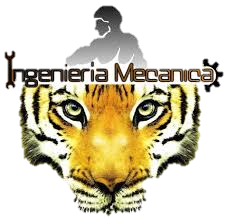 Los modelos matemáticos para el comportamiento térmico y fluido dinámico desarrollados para la presente simulación numérica estuvo basado en el modelo viscoso k-épsilon RNG con tratamiento mejorado de pared y efectos térmicos arrojando resultados favorables para intensidades de turbulencia de 50% y 100% con variaciones de resultados para las propiedades termofísicas de hasta el 5% , mientras que a una intensidad de turbulencia del 0% el comportamiento de los nanofluidos fueron inestables a lo largo de la longitud de la tubería debido a que el flujo no pudo desarrollarse completamente en la región de entrada.
Se realizaron simulaciones axisimétricas de tubos de calor de un intercambiador de calor aire-agua con flujo cruzado para nanofluidos de alúmina, dióxido de titanio, dióxido de silicio y óxido de cobre con flujos másicos de 0.01, 0.013, 0.017 y 0.02 kg/s divididos en 50000 elementos finitos con una precisión de resultados mayor al 99%.
Las propiedades termofísicas del óxido de cobre con una concentración del 10% a 100% de turbulencia tuvo resultados favorables en el rendimiento térmico del intercambiador de calor incrementando la eficiencia hasta el 61.71% para un flujo másico de 0.02 kg/s, así como también tuvo un aumento de temperatura hasta los 366.246°K para un flujo másico de 0.01 kg/s.
No se pudieron comparar resultados con artículos científicos, o proyectos de investigación anteriores, debido a que estaban orientados al estudio de la influencia de las nanopartículas en intercambiadores de calor comerciales cómo: concéntricos, así como también tubos y coraza.
CONCLUSIONES Y RECOMENDACIONES
RECOMENDACIONES
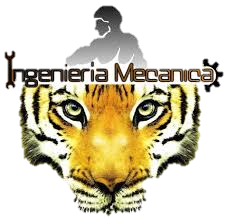 Se recomienda avalar los resultados obtenidos en el presente trabajo de investigación mediante ensayos experimentales.
Es imprescindible el uso de un computador con al menos 16Gb de RAM y 1Tb de disco duro con la finalidad de obtener resultados favorables para el presente estudio en fase simple.
Realizar análisis de convergencia para optimizar los recursos computacionales del servidor.
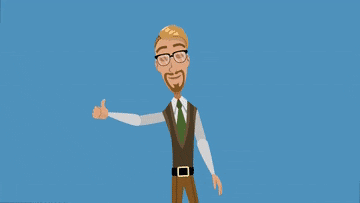 CONCLUSIONES Y RECOMENDACIONES
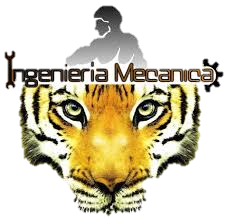 BIBLIOGRAFÍA
Ansys. (2018). Ansys Workbench Help. Canonsburg: Ansys .
B.S, P. (1910). Heat transfer and friction in turbulent pipe flow with variable physical properties. Moscú: Academy of science of the USSR.
Cengel, Y. A., & Boles, M. A. (2012). Termodinámica. México D.F.: McGrawHill.
Cengel, Y. A., & Cimbala, J. M. (2006). Mecánica de fluidos: Fundamentos y aplicaciones. México D.F.: McGraw-Hill.
Cengel, Y. A., & Ghajar, A. J. (2011). Transferencia de calor y masa. México D.F.: McGrawHill.
Ciftci, E., & Sozen, A. (2020). Heat transfer enhancement in pool boiling and condensation using h-BN/DCM and SiO2/DCM nanofluids: experimental and numerical comparison. Ankara: International Journal of Numerical.
Gravndyan, Q., Ali, O., Toghraie, D., Marzban, A., Mashayekh, R., Karimi, R., & Pourfattah, F. (s.f.). The effect of aspect ratios of rib on the heat transfer and laminar water/TiO2 nanofluid flow in a two-dimensional rectangular microchannel. 
Gupta, A. K., Gupta, B., Bhalavi, J., Baredar, P., Parmar, H., & Senthil, R. (2021). CFD study on heat transfer and pressure drop of nanofluid in a concentric tube heat exchanger. Jabalpur: International Journal of Ambient Energy.
Heyhat, M., Kowsary, F., Rashidi, A., Esfehani, A. V., & Amrollahi, A. (2012). Experimental investigation of turbulent flow and convective heat transfer characteristics of alumina water nanofluids in fully developed flow regime. Tehran: Elsevier.
Huminic, G., & Huminic, A. (2013). Numerical study on heat transfer characteristics of thermosyphon. Brasov: Energy Conversion and Management.
Jasim, A. K., Freegah, B., & Alhamdo, M. H. (2020). Numerical and experimental study of a thermosyphon closed‐loop system for domestic applications. Baghdad: Heat transfer wiley.
Karuppasamy, M., Saravanan, R., Chandrasekaran, M., & Muthuraman, V. (2019). Numerical exploration of heat transfer in a heat exchanger tube with cone shape inserts and Al2O3 and CuO nanofluids. Chennai: Elsevier.
Khanafer, K., & Vafai, K. (2011). A critical synthesis of thermophysical characteristics of nanofluids. California: International Journal of Heat and Mass Transfer.
Khanlari, A., Sözen, A., & Variyenli, H. I. (2018). Simulation and experimental analysis of heat transfer characteristics in the plate type heat exchangers using TiO2/water nanofluid. Ankara: International Journal of Numerical.
Maïga, S. E., Palm, S. J., Nguyen, C. T., Gilles , R., & Galanis, N. (2005). Heat transfer enhancement by using nanofluids in forced convection flows. Sherbrooke: International Journal of Heat and Fluid Flow.
Navarro, H., & Cabezas, C. G. (2006). EFFECTIVENESS-NTU COMPUTATION WITH A MATHEMATICAL MODEL FOR CROSS-FLOW HEAT EXCHANGERS . San Carlos: Brazilian Journal.
O.A.Jaramillo. (2007). Intercambiadores de Calor. México D.F: Universidad Nacional Autónoma de México.
Sedong, K., Heegeun, S., Baasandulam, T., Soon-Ho, C., Hanshik, C., Junhyo , K., & Jeong, H. (2018). Comparison of CFD simulations to experiment for heat transfer characteristics with aqueous Al2O3 nanofluid in heat exchanger tube. International Communications in Heat and Mass Transfer.
Spalding, B. &. (1973). The numerical computation of turbulent flows. London: Imperial College of Science and Technology .
Stogiannis, I., Mouza, A., & Paras, S. (2014). Efficacy of SiO2 nanofluids in a miniature plate heat exchanger with undulated surface. Thessaloniki: Elsevier.
Wang, X., & Xu, X. (1999). Thermal Conductivity of Nanoparticle–Fluid Mixture. Illinois: JOURNAL OF THERMOPHYSICS AND HEAT TRANSFER.
Yongfeng, J., Tiezhu , Z., Ramin , M., Hayder , M., Afrasyab , K., Pouyan , T., & Wahiba , Y. (2021). Evaluation of Multiple Semi-Twisted Tape Inserts in a Heat exchanger pipe using Al2O3 nanofluid. MDPI Nanomaterials.
Zadeh, M., & Ansarifar, G. (2015). Assessment of the TiO2/water Nano fluid effects on heat transfer characteristics in VVER-1000 Nuclear Reactor using CFD Modeling. Isfahan: Nuclear Engineering and Technology.
Zhang, S., Lu, L., Wen, T., & Dong, C. (2020). Turbulent heat transfer and flow analysis of hybrid Al2O3-CuO/water nanofluid: An experiment and CFD simulation study . Hong kong: Elsevier.
CONCLUSIONES Y RECOMENDACIONES